9-2023-2
Výukový materiál pro 9.ročník
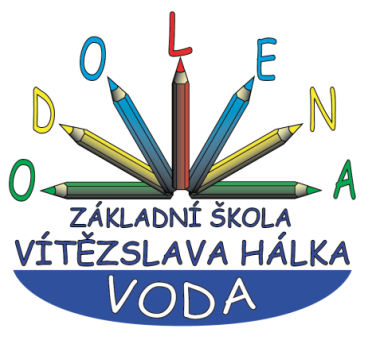 Autor materiálu: Mgr. Martin Holý     
Další šíření materiálu je možné pouze se souhlasem autora
9-2023-2
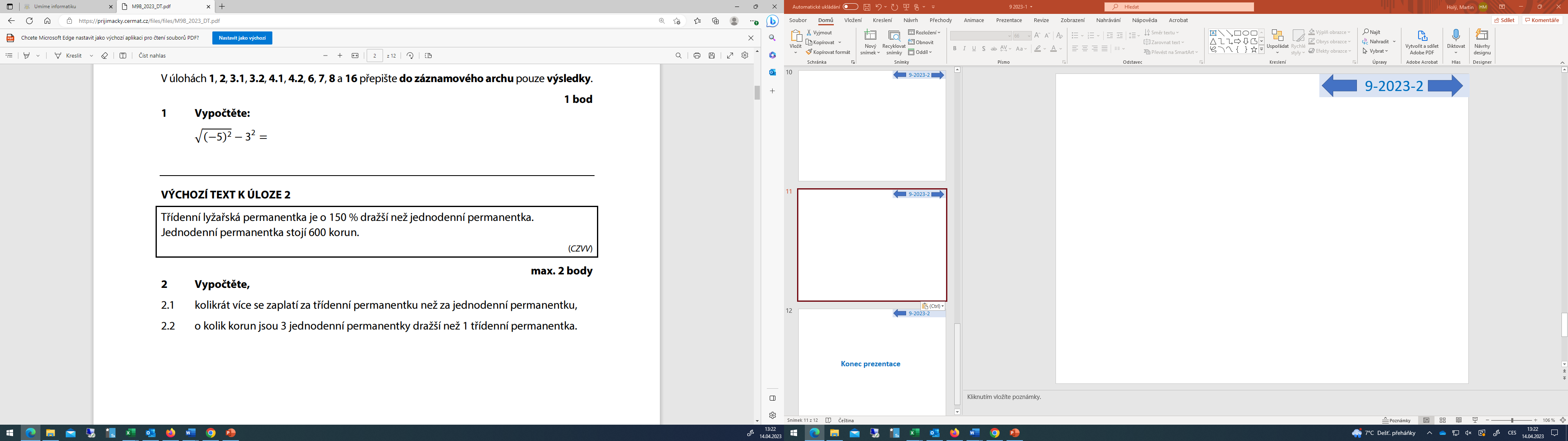 5 – 9 = -4
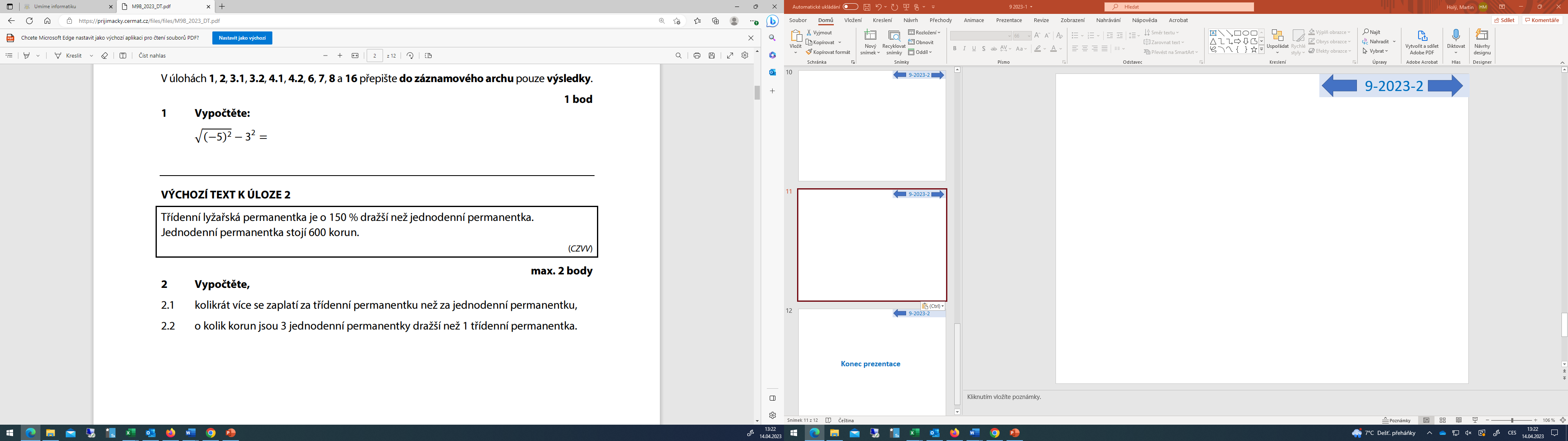 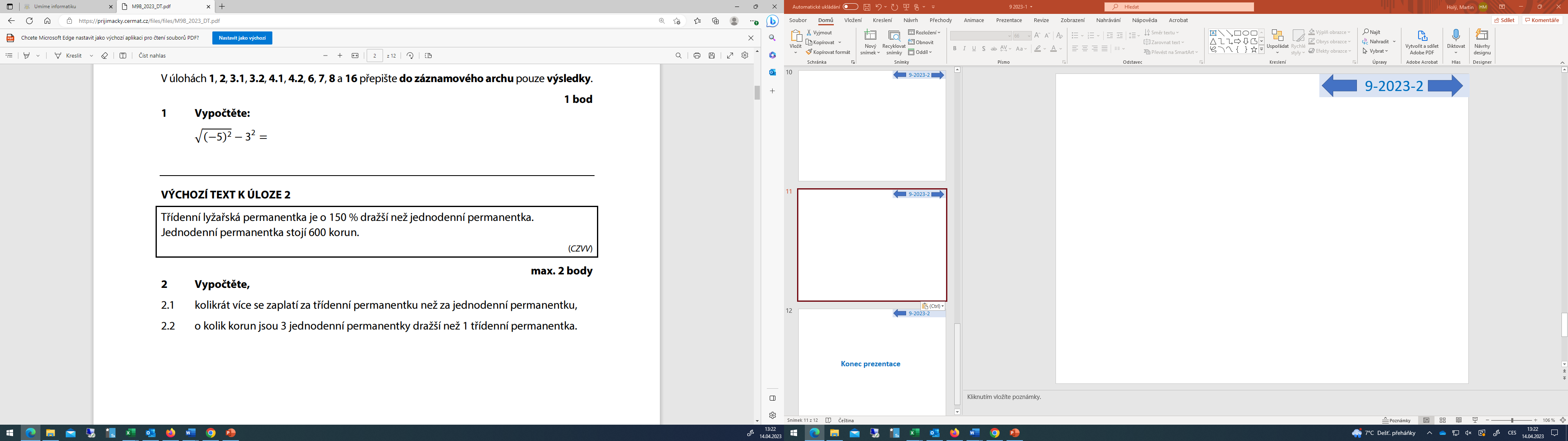 třídenní ….. 600 + 900 = 1 500 Kč
1 500 : 600 = 2,5x
1 800 – 1 500 = 300 Kč
3 . 600 = 1 800 Kč
9-2023-2
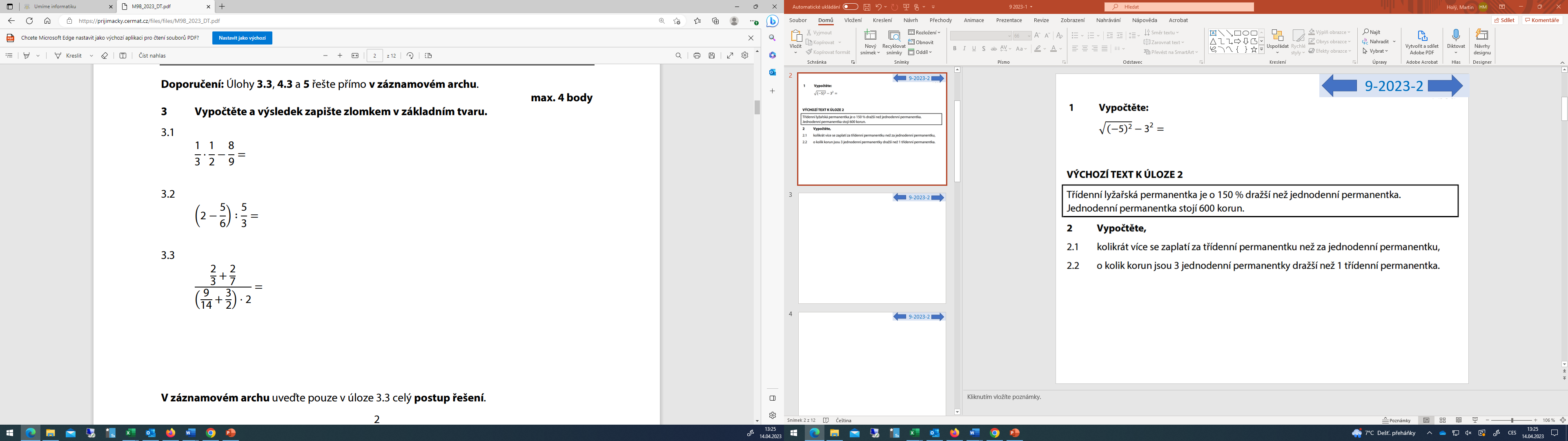 2
1
3
3
9-2023-2
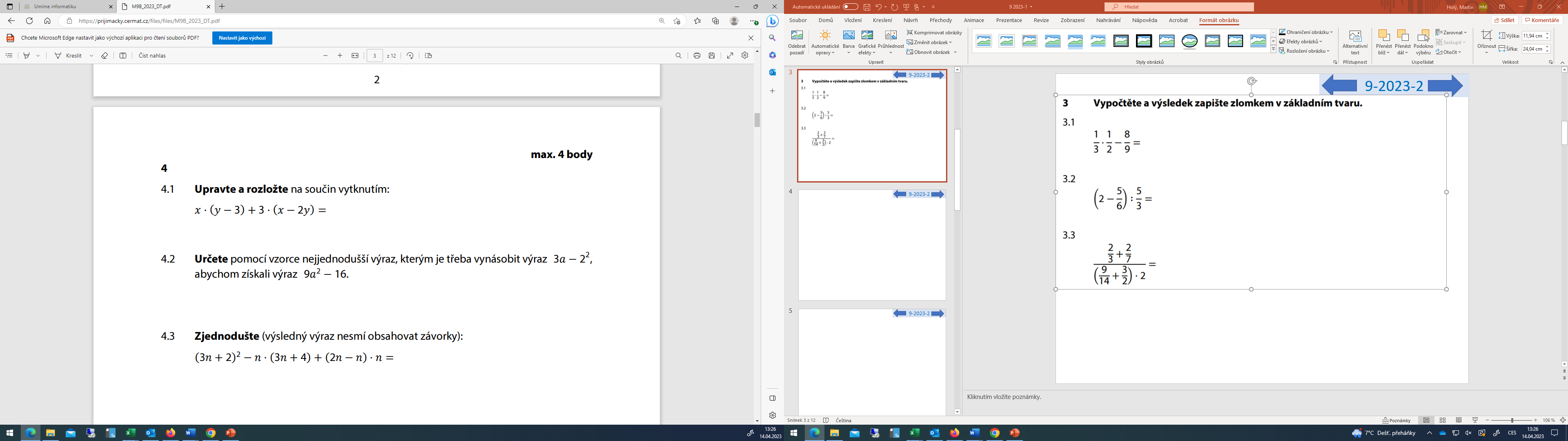 y.(x – 6)
xy – 6y =
xy – 3x
+ 3x – 6y =
9a2 – 16 = (3a – 4) . (3a + 4)
n
7n2 + 8n + 4
9n2 + 12n + 4
– 3n2 – 4n
+ n2 =
9-2023-2
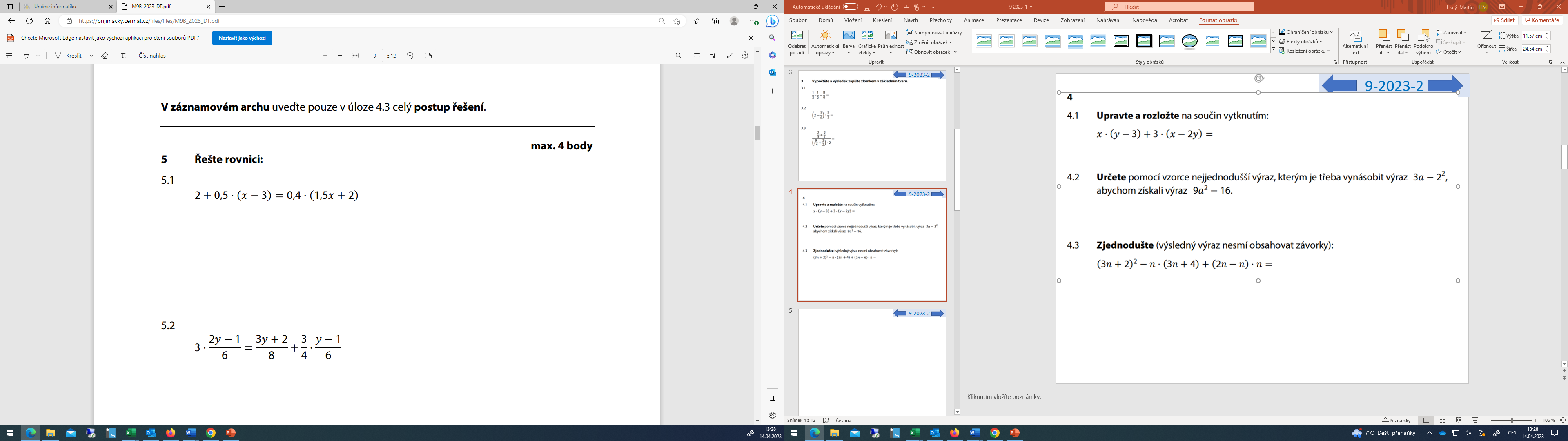 2 + 0,5x – 1,5 = 0,6x + 0,8
/ .10
0,5 + 0,5x = 0,6x + 0,8
/ -6x - 5
5 + 5x = 6x + 8
/ .(-1)
-x = 3
x = -3
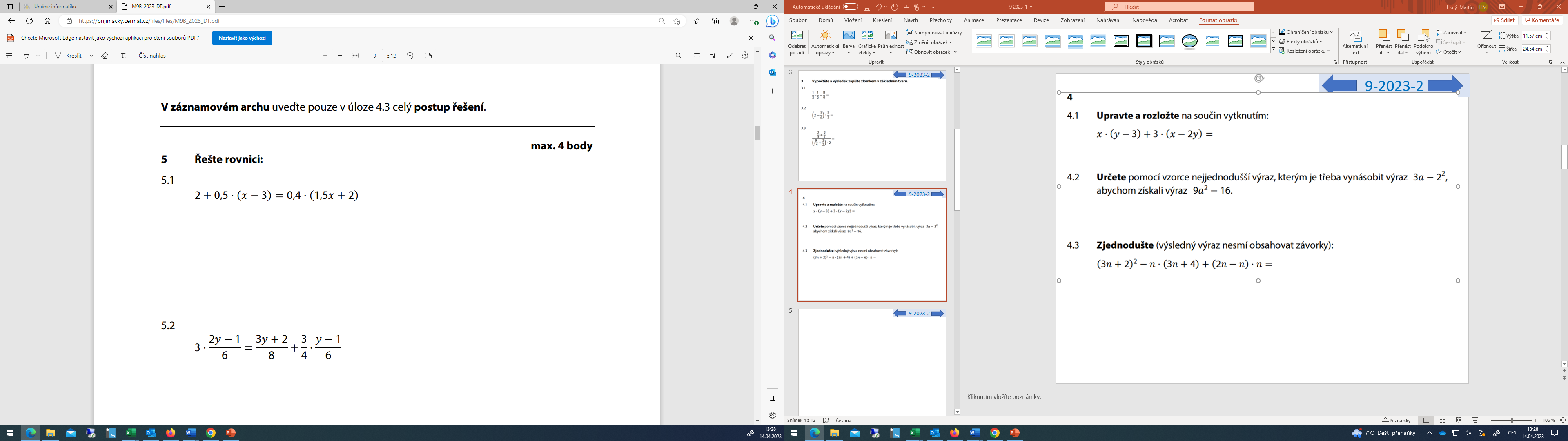 / .8
8y – 4 = 3y + 2 + y - 1
/ -4y + 4
8y – 4 = 4y + 1
/ :4
4y = 5
9-2023-2
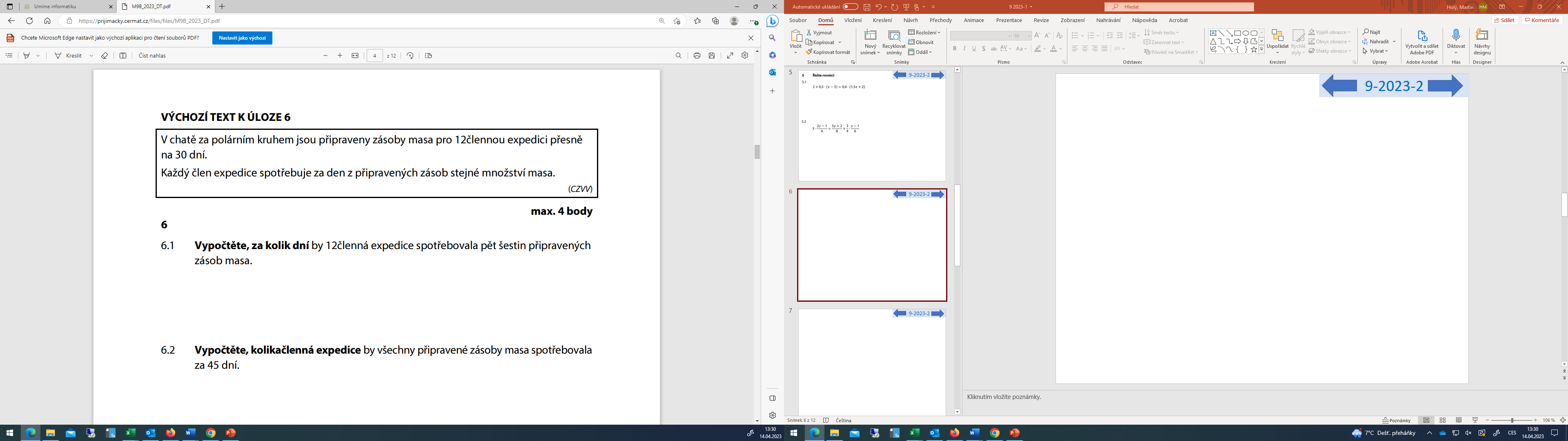 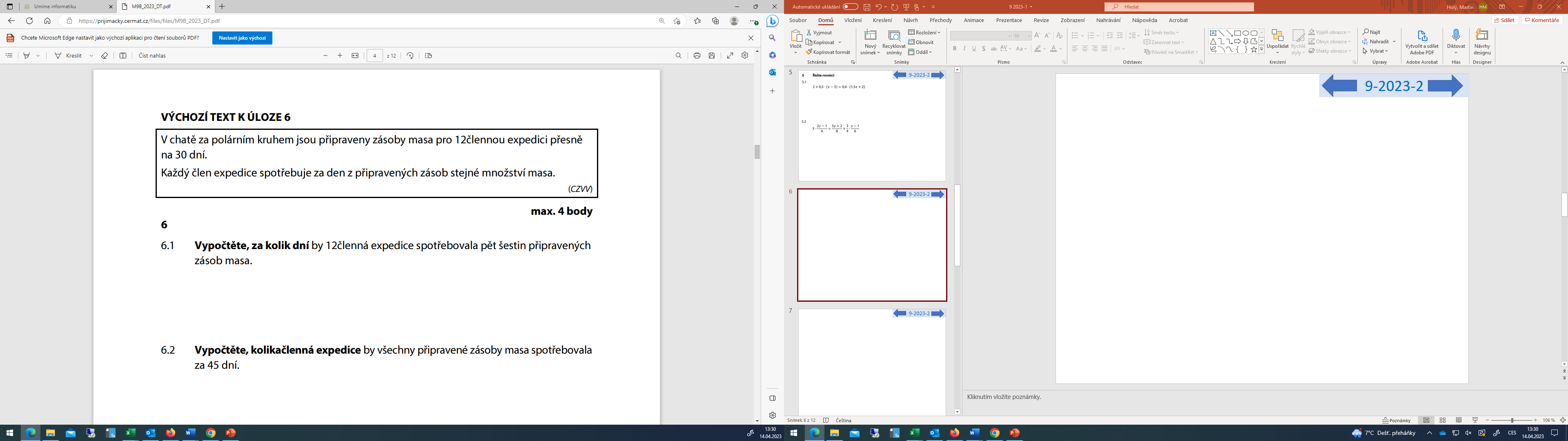 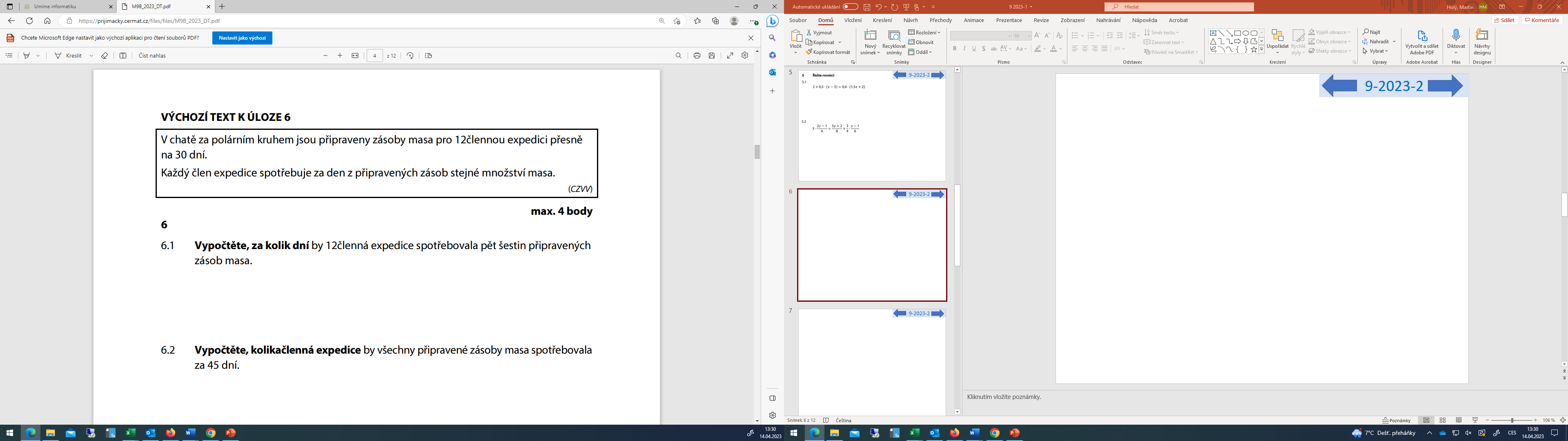 30 dní ………… 12 členů
45 dní ………… x členů
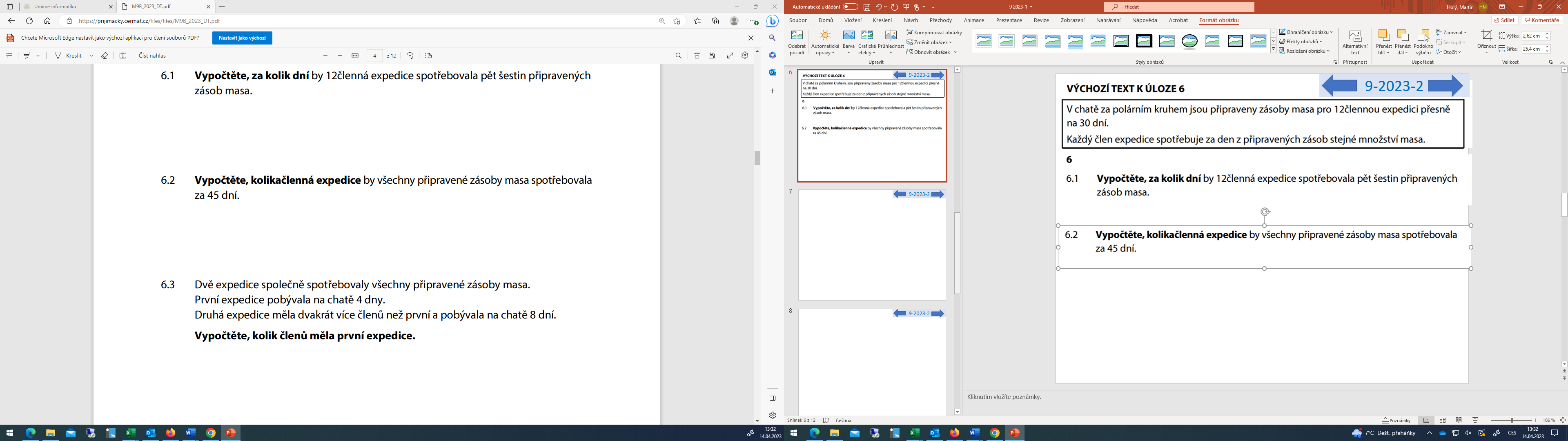 30 dní … 12 členů
20 dní ….. x členů
4 + 2 . 4 . 4 = 20 dní
9-2023-2
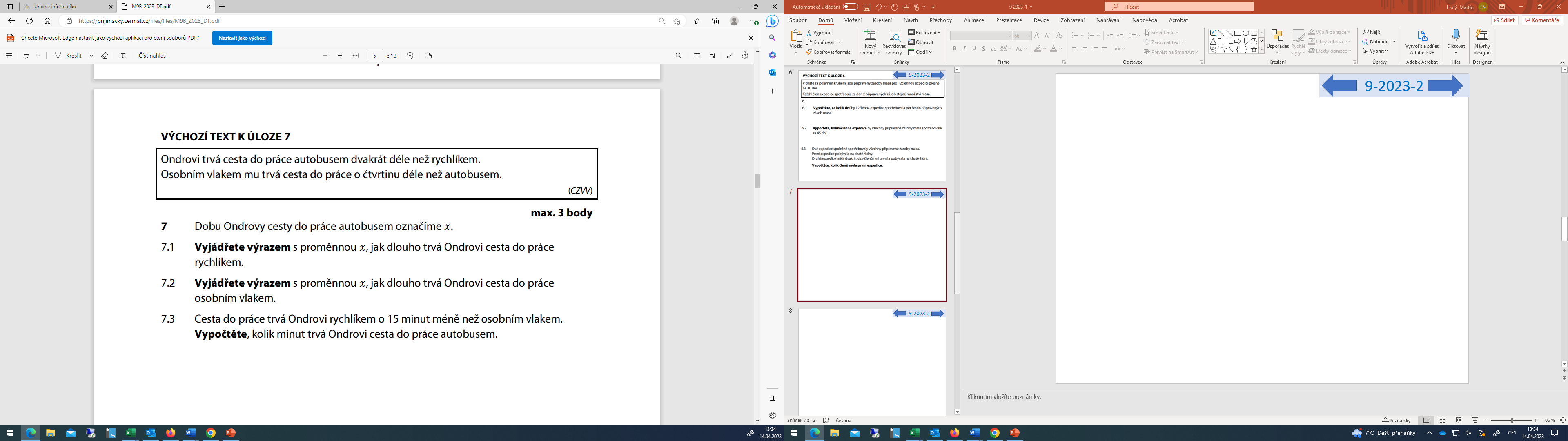 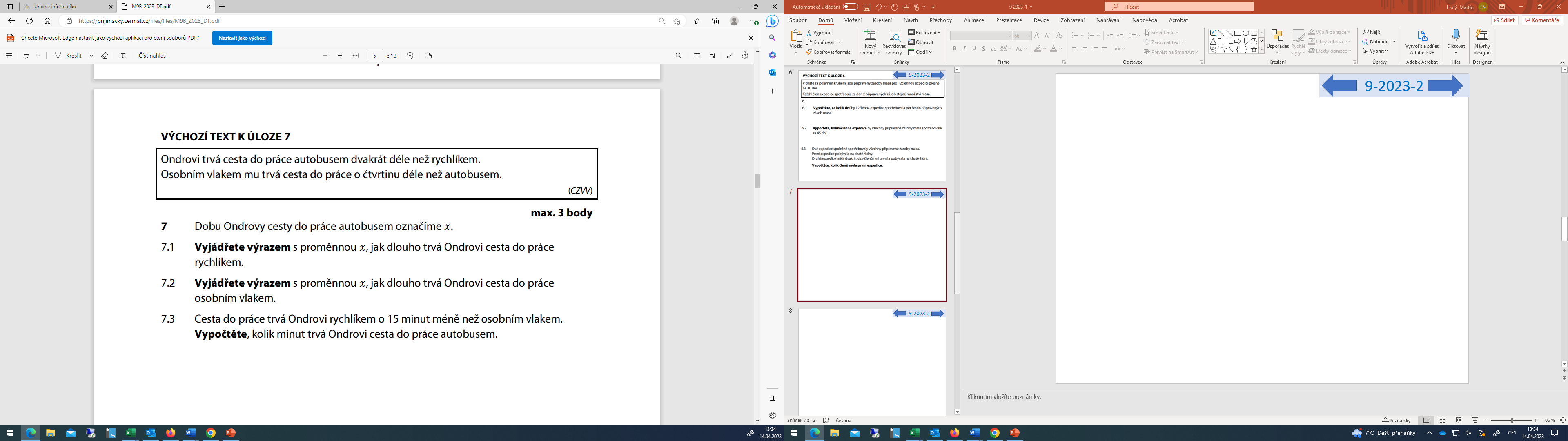 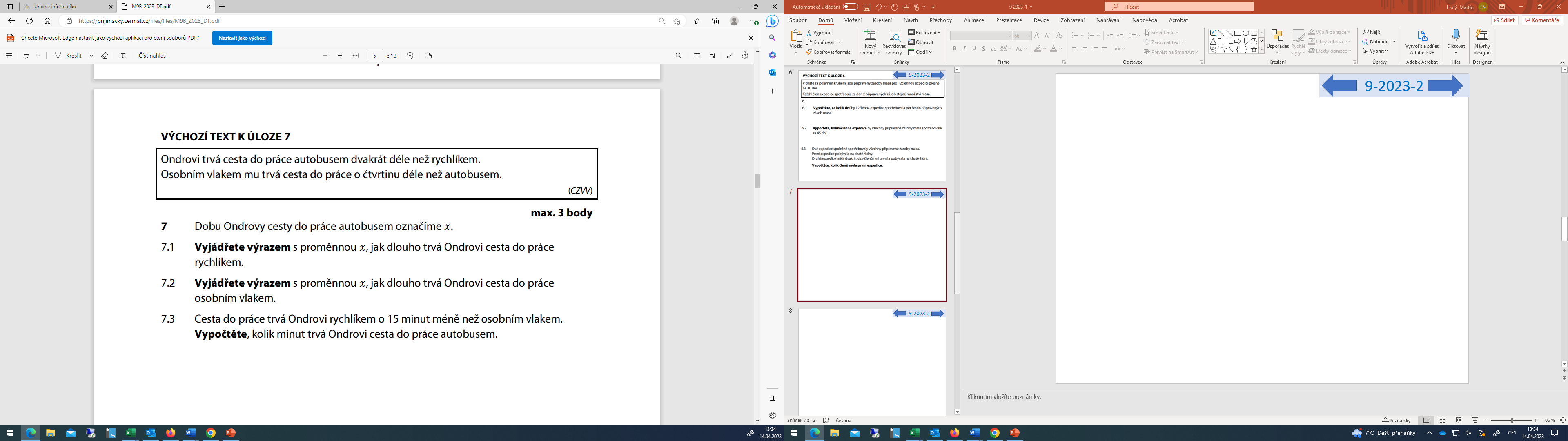 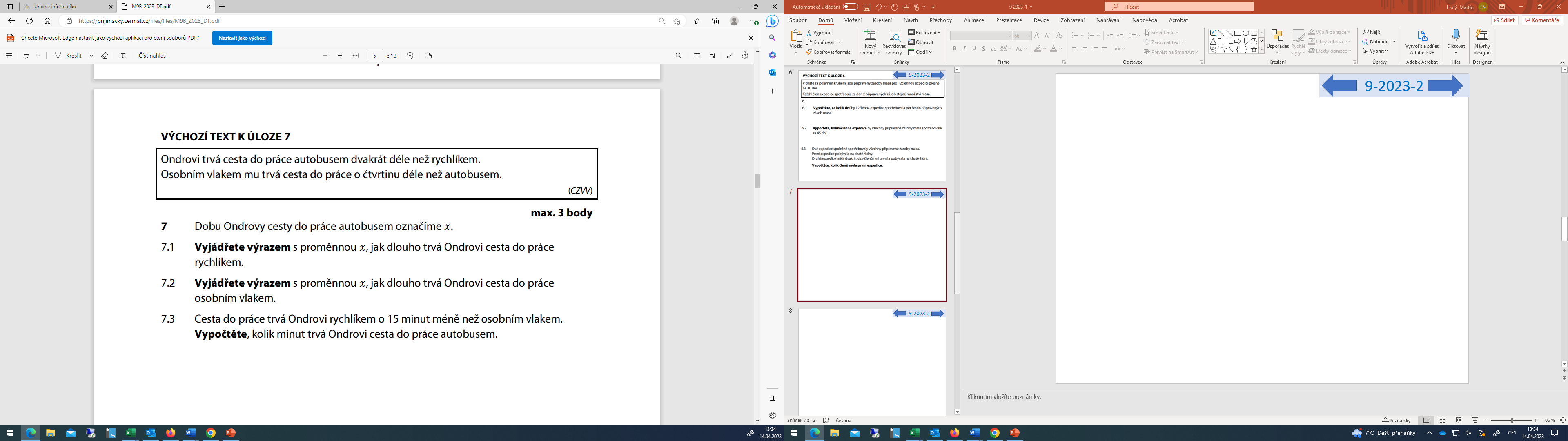 9-2023-2
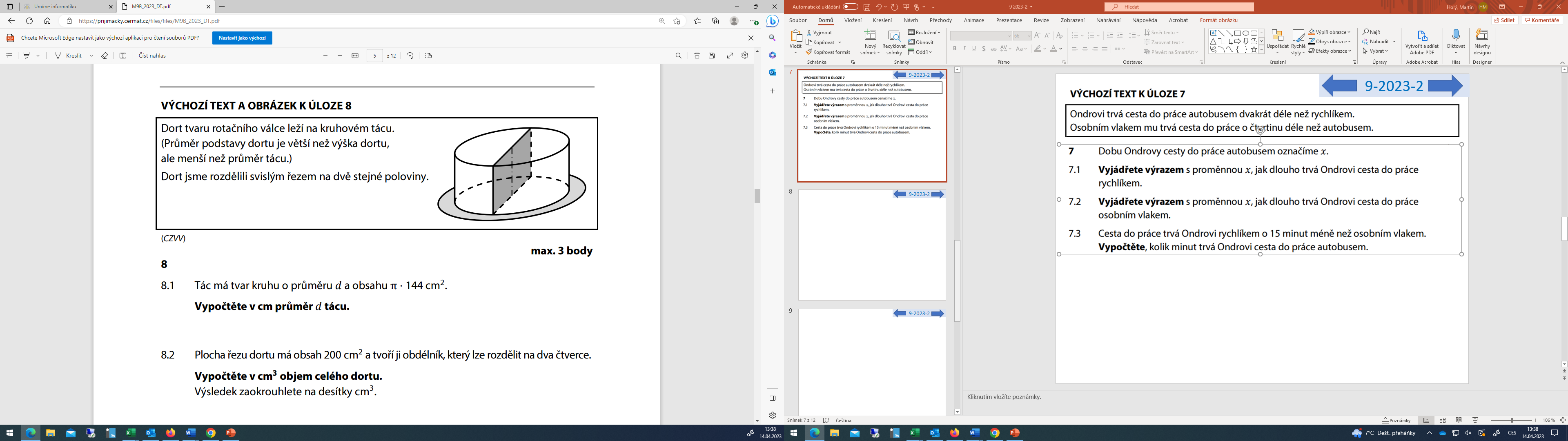 r=10 cm
a = v =10 cm
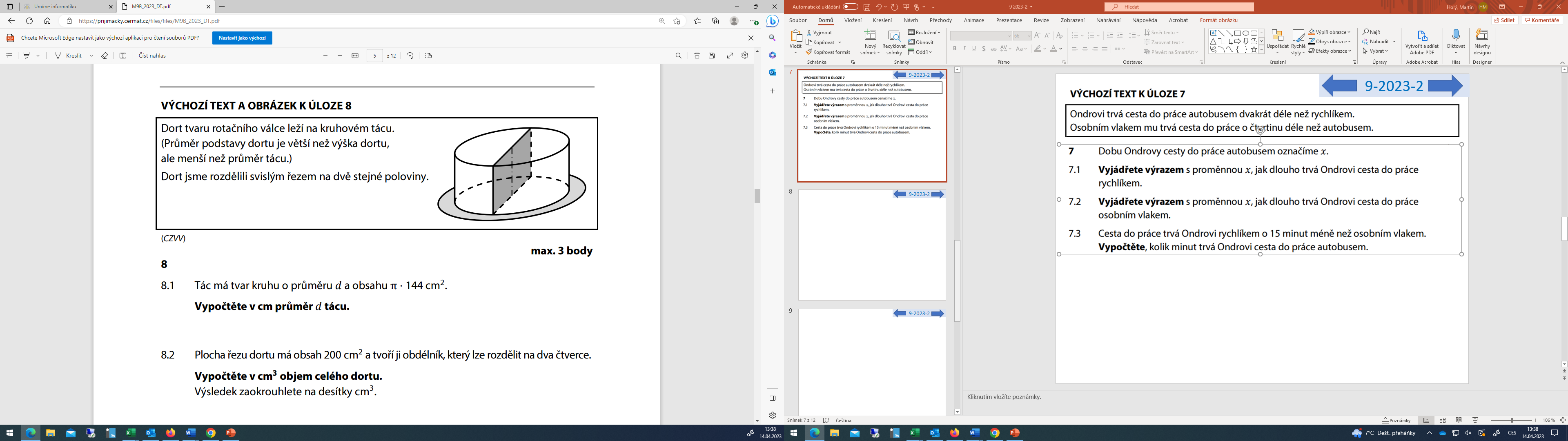 S =  . r2
S =  . 144
r = 12 cm
d = 24 cm
V =  . r2 . v
V =  . 102 . 10
2 čtverce S = 200 cm2
V = 3,14 . 1000
1 čtverec S = 100 cm2
V = 3140 cm3
strana čtverce a = 10 cm
9-2023-2
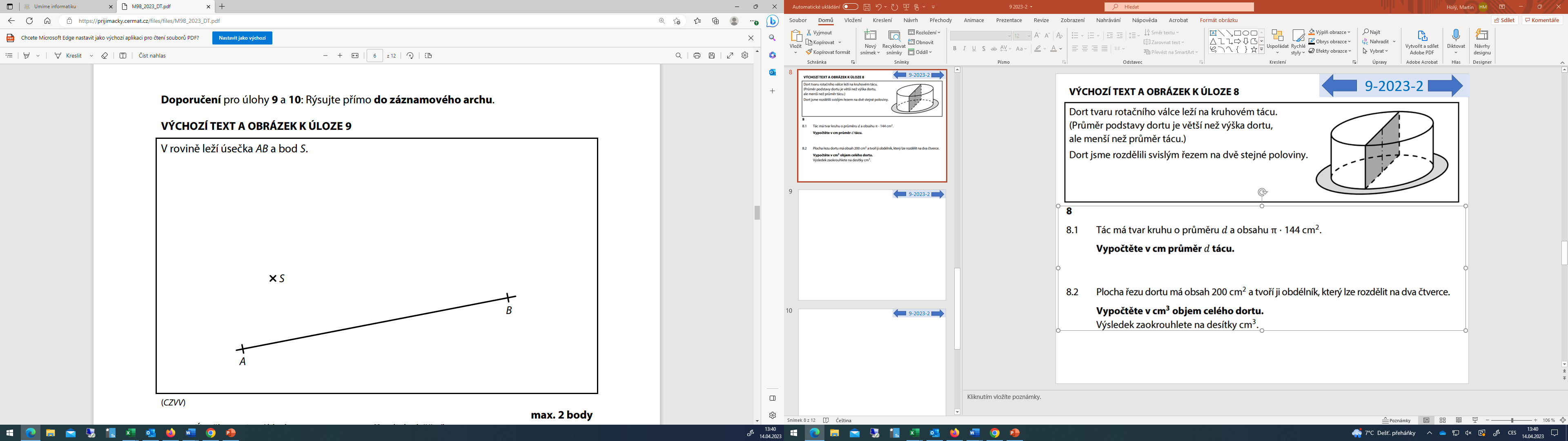 C
D
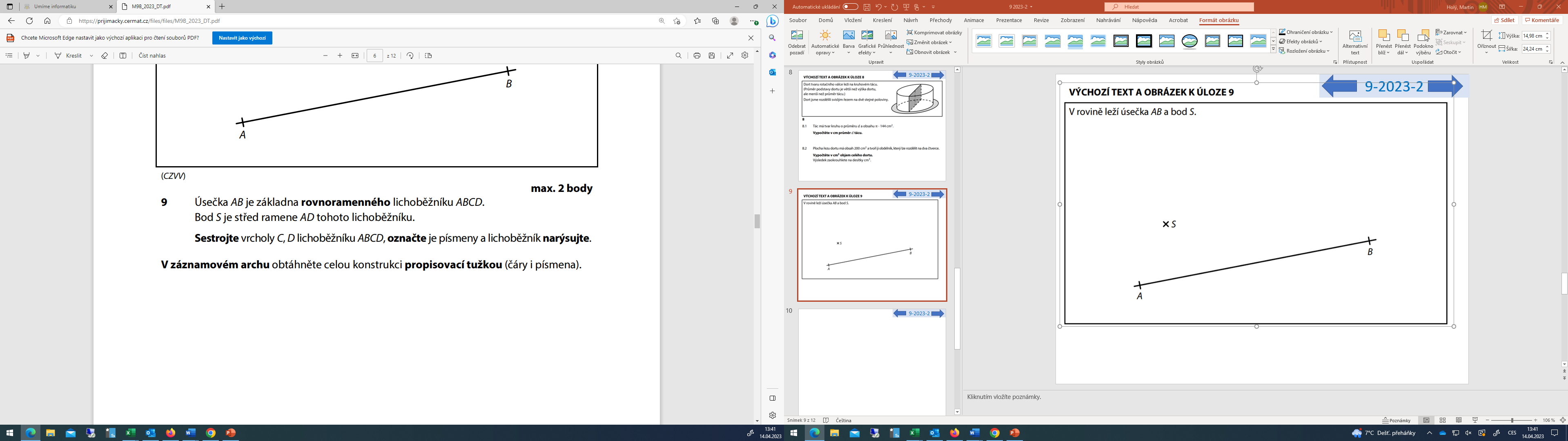 9-2023-2
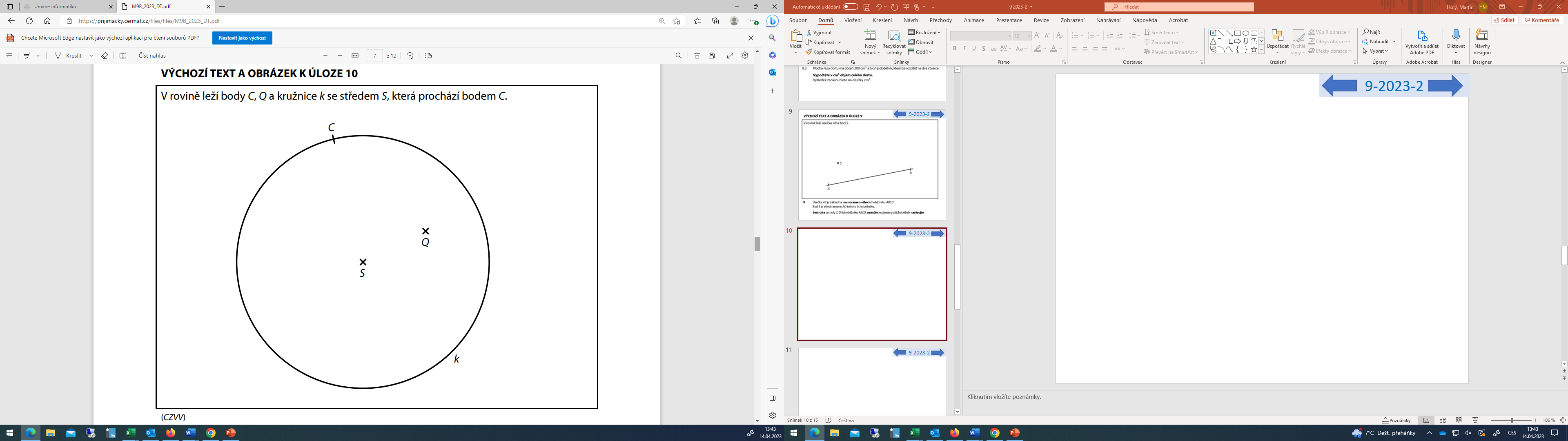 B2
A1
B1
A2
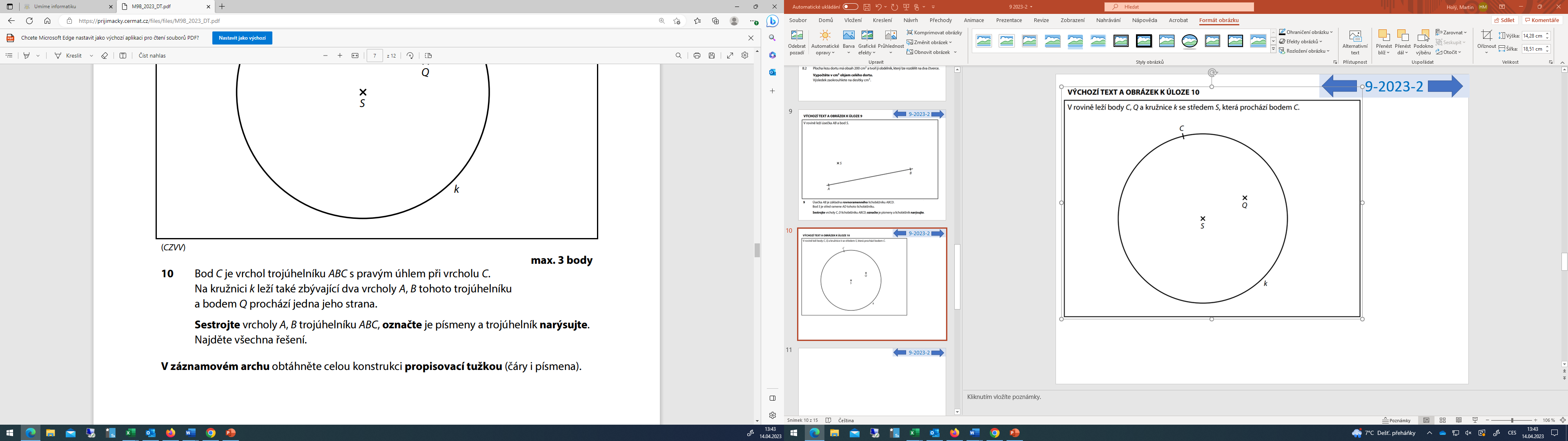 9-2023-2
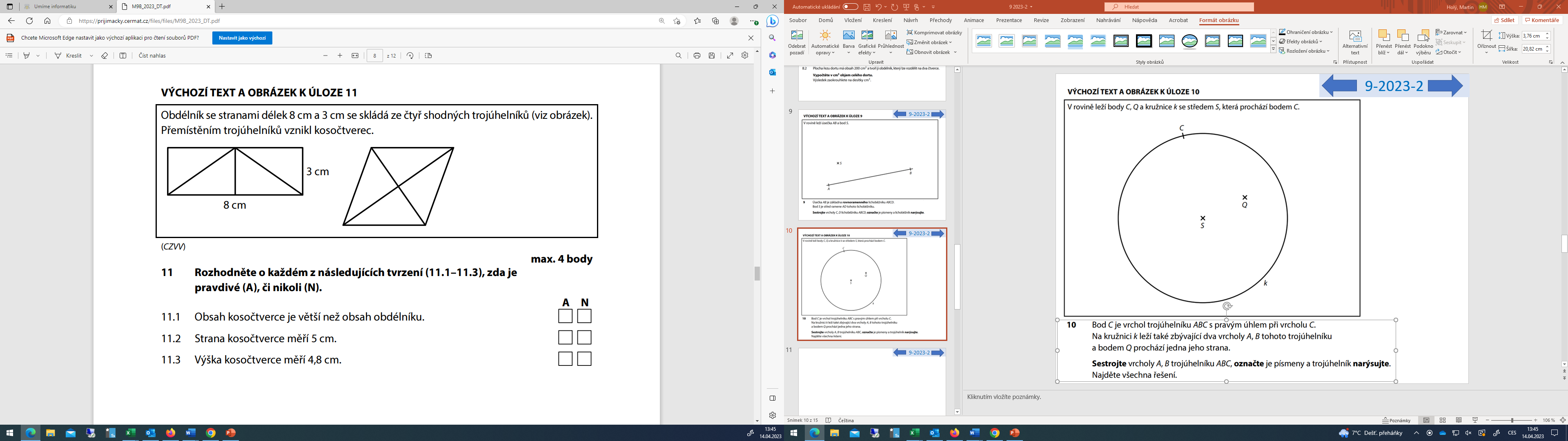 a2 = 42 + 32
va
a cm
a2 = 16 + 9
3 cm
4 cm
a cm
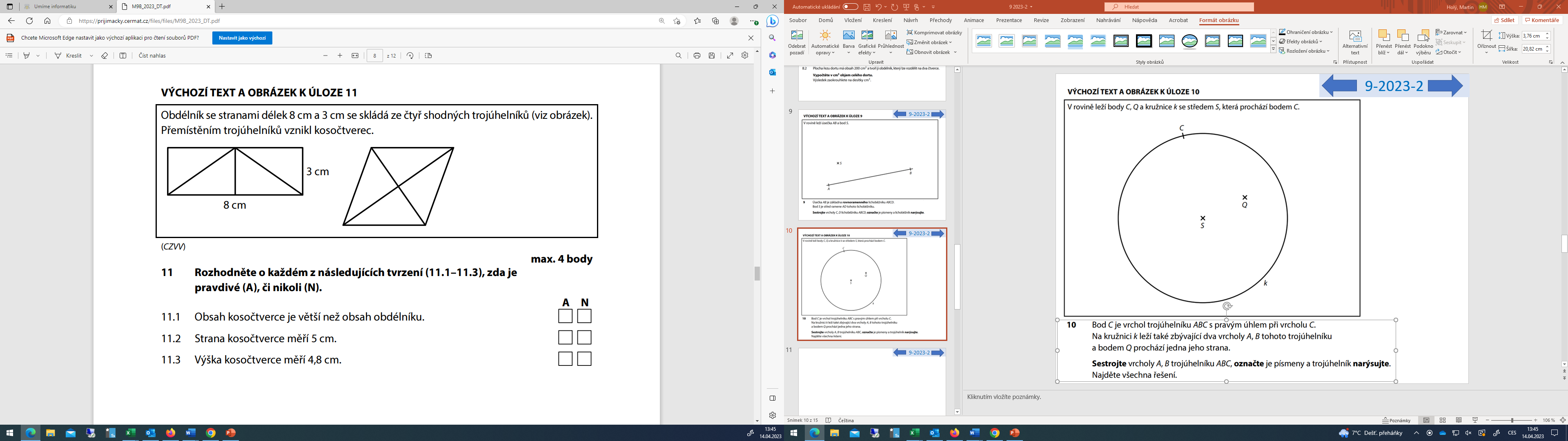 Je stejný
Obsah kosočtverec je stejný jako obsah obdélníku, tedy 8 . 3 =24 cm2
S    = a . va
va = 4,8 cm
24 = 5 . va
9-2023-2
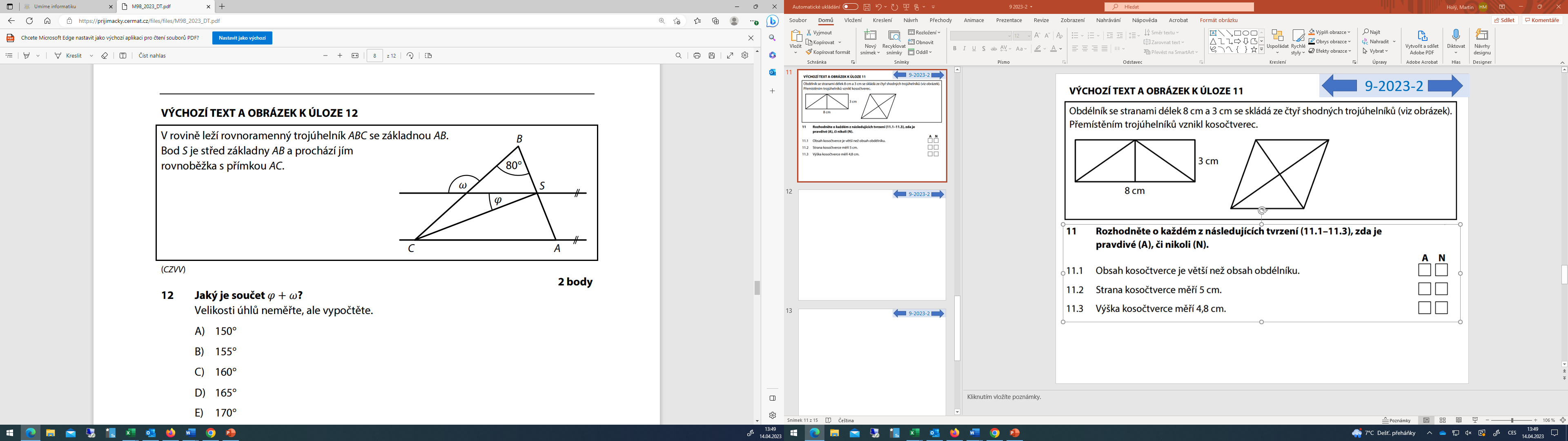  = 100
200
 = 1600
900
100
800
100
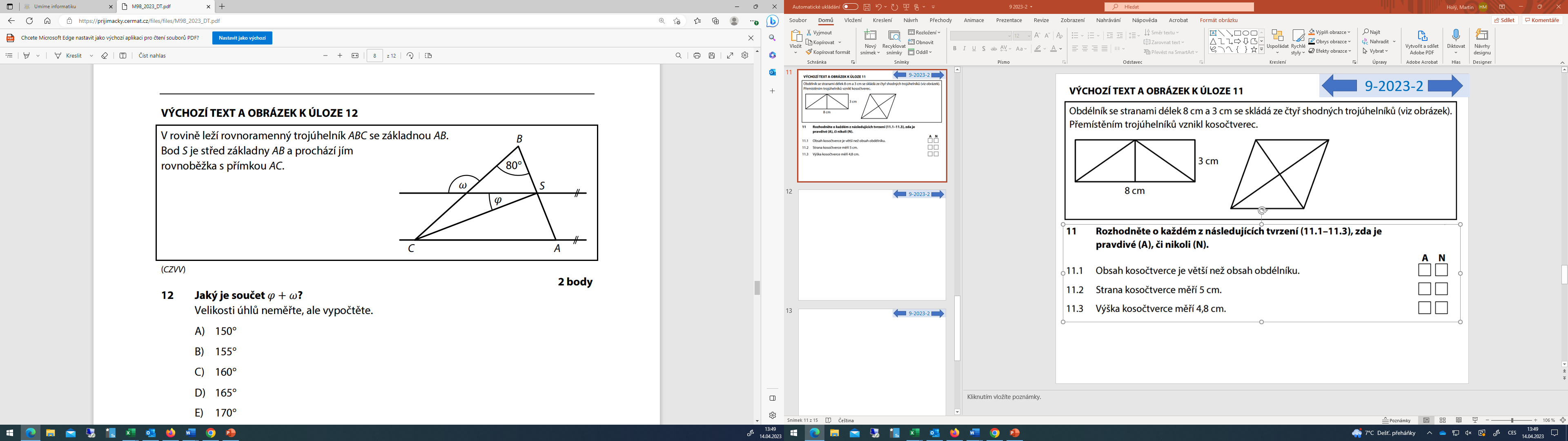 9-2023-2
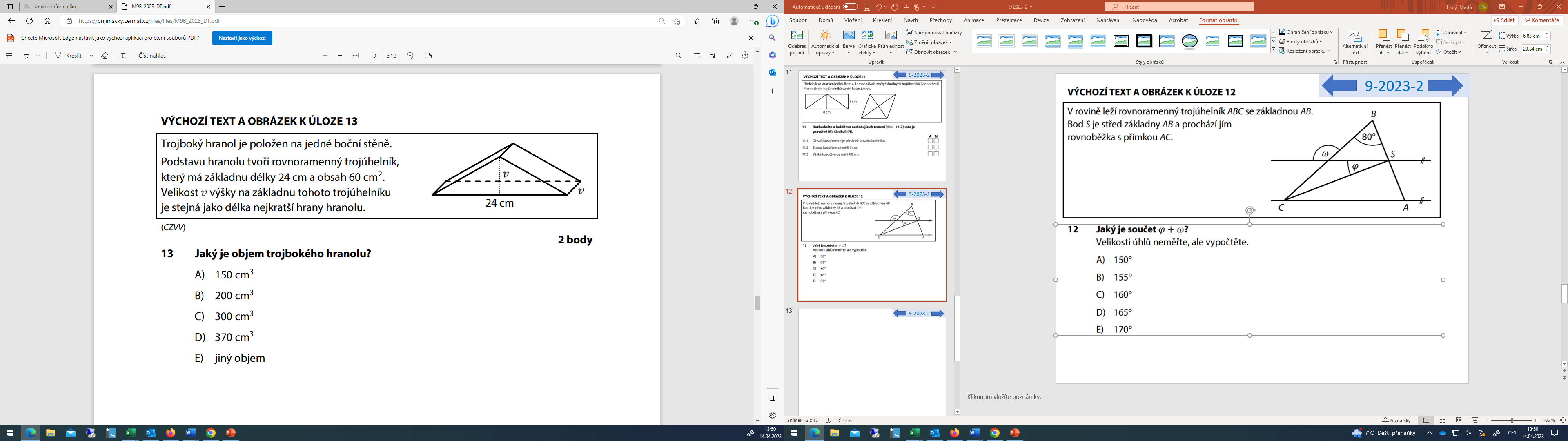 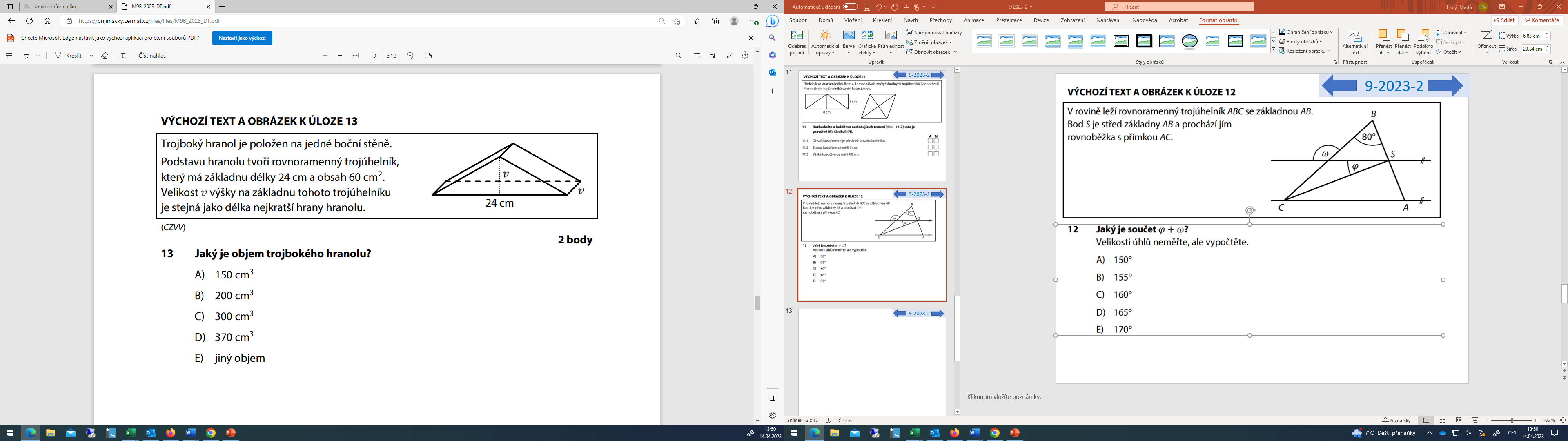 V = Sp . v
V = 60 . 5
V = 300 cm3
60 = 12 . v
v = 5 cm
9-2023-2
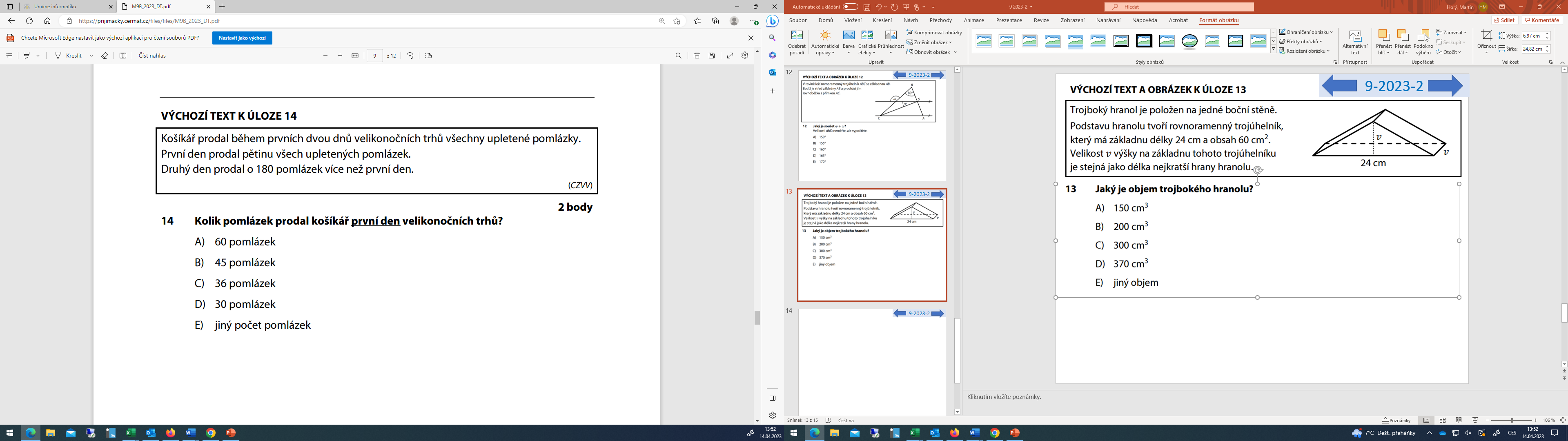 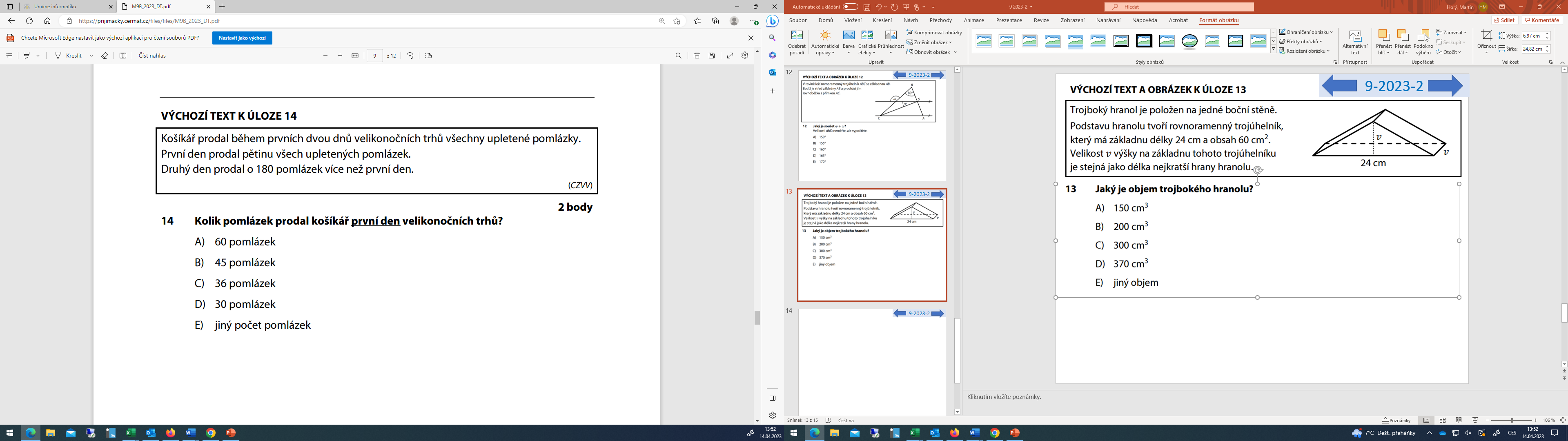 pomlázek celkem ….. x
1 den ……
2 den ……
9-2023-2
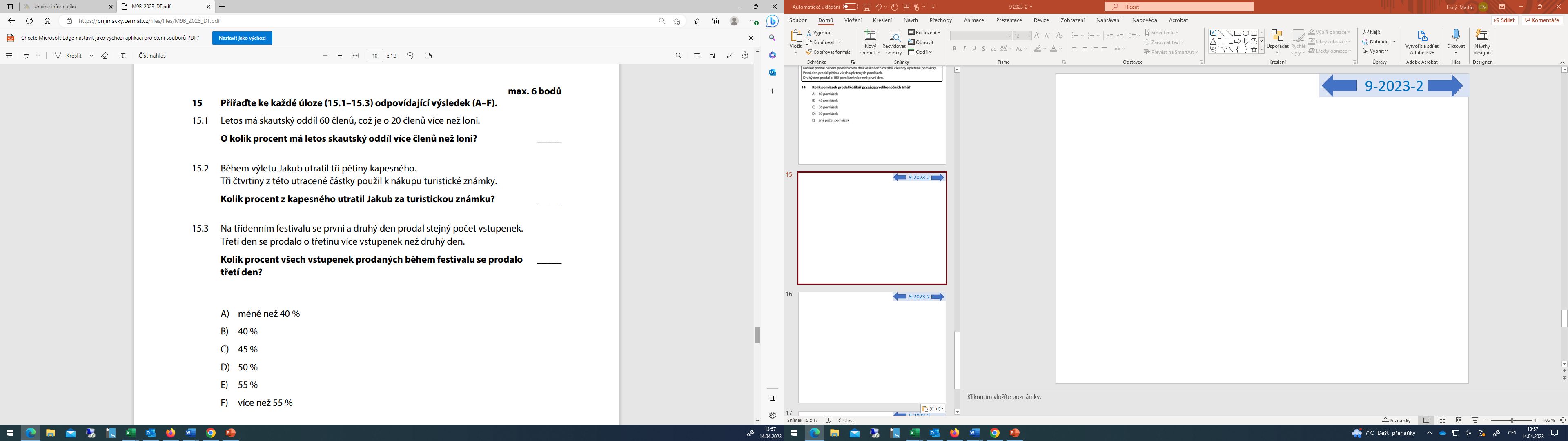 D
C
B
loni …. 40
1 den …. x
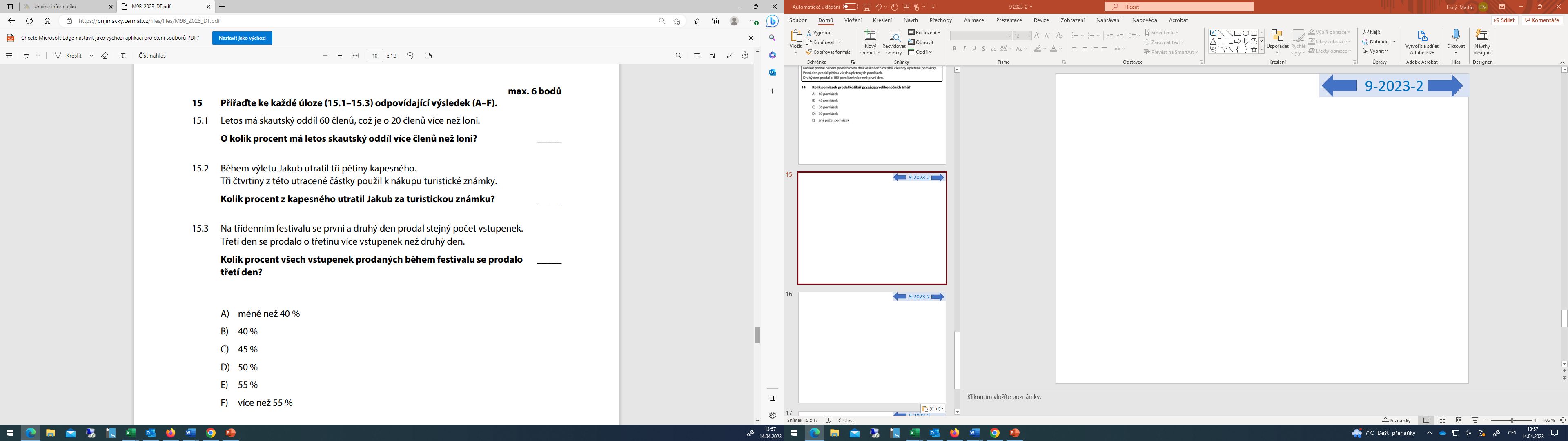 2 den …. x
letos …. 60 (o 20 více)
40 … 100 %
20 …… 50 %
9-2023-2
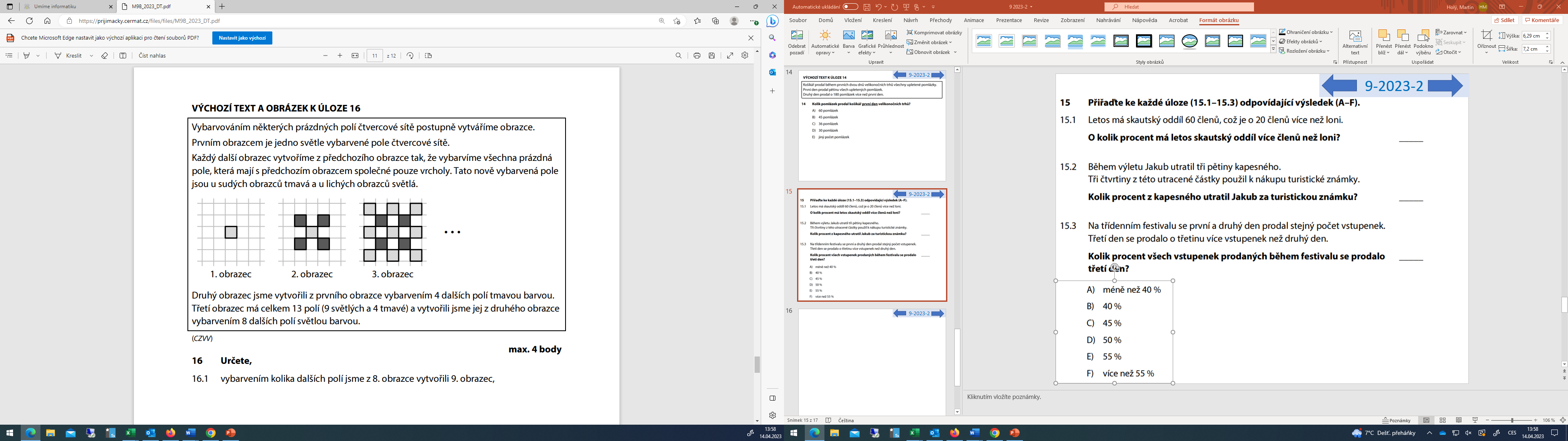 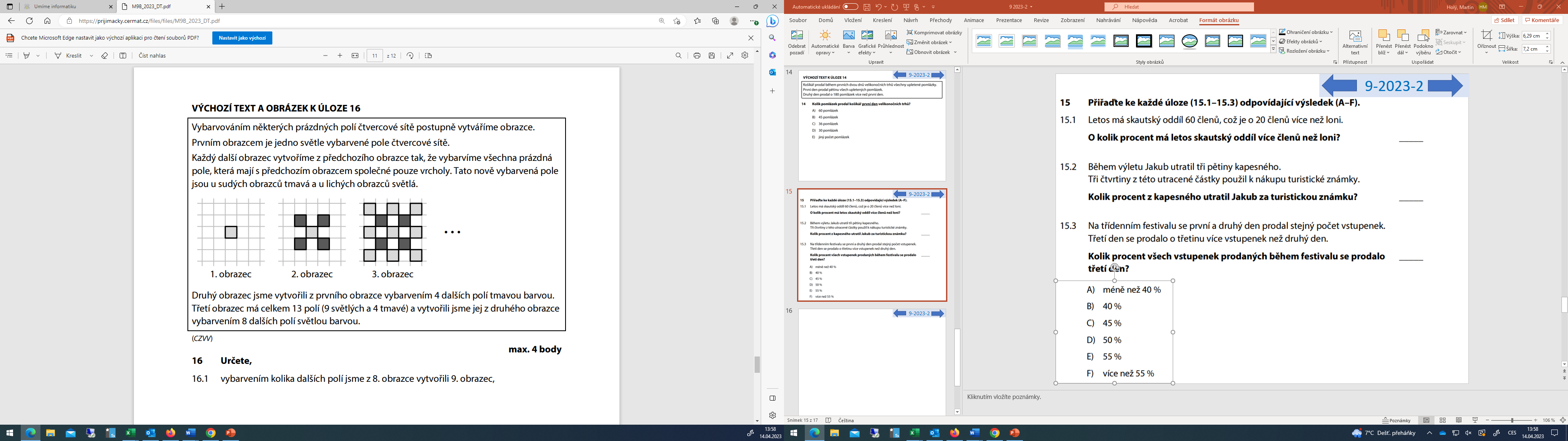 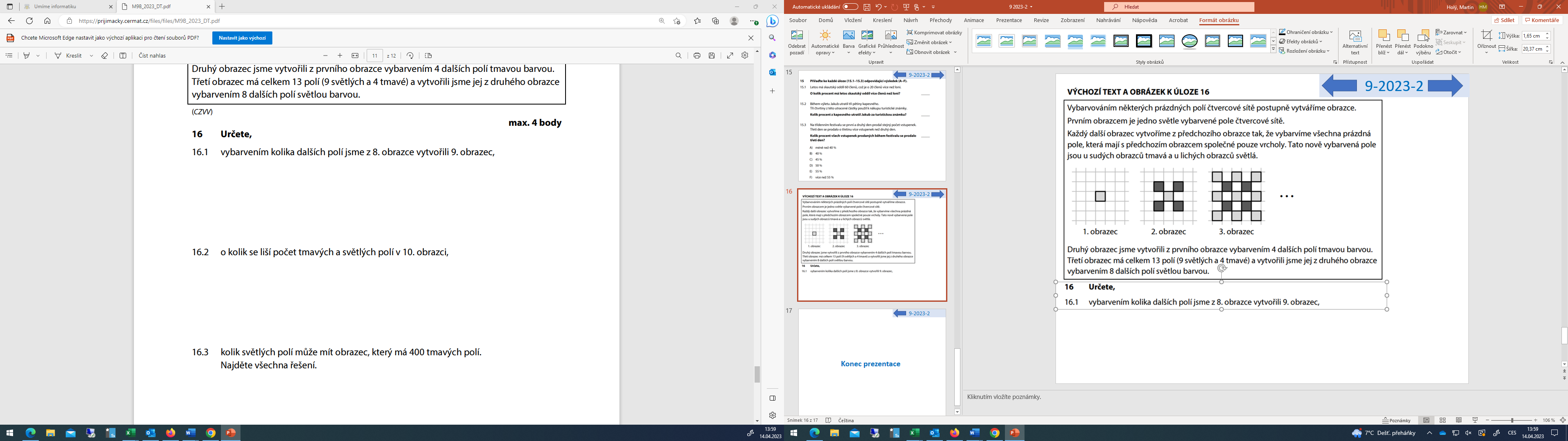 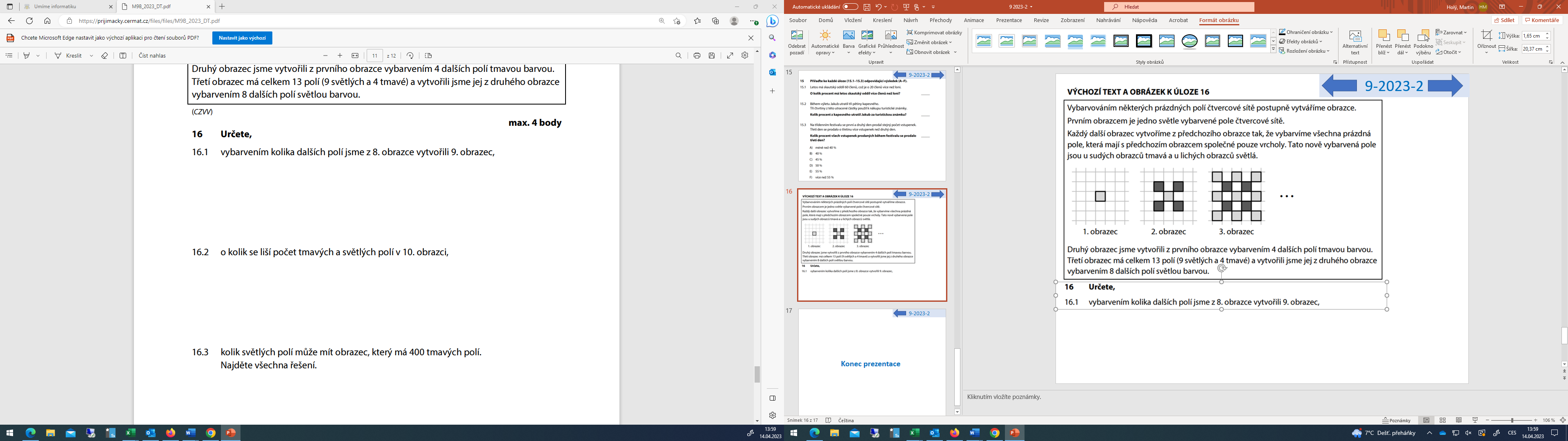 9-2023-2
Konec prezentace